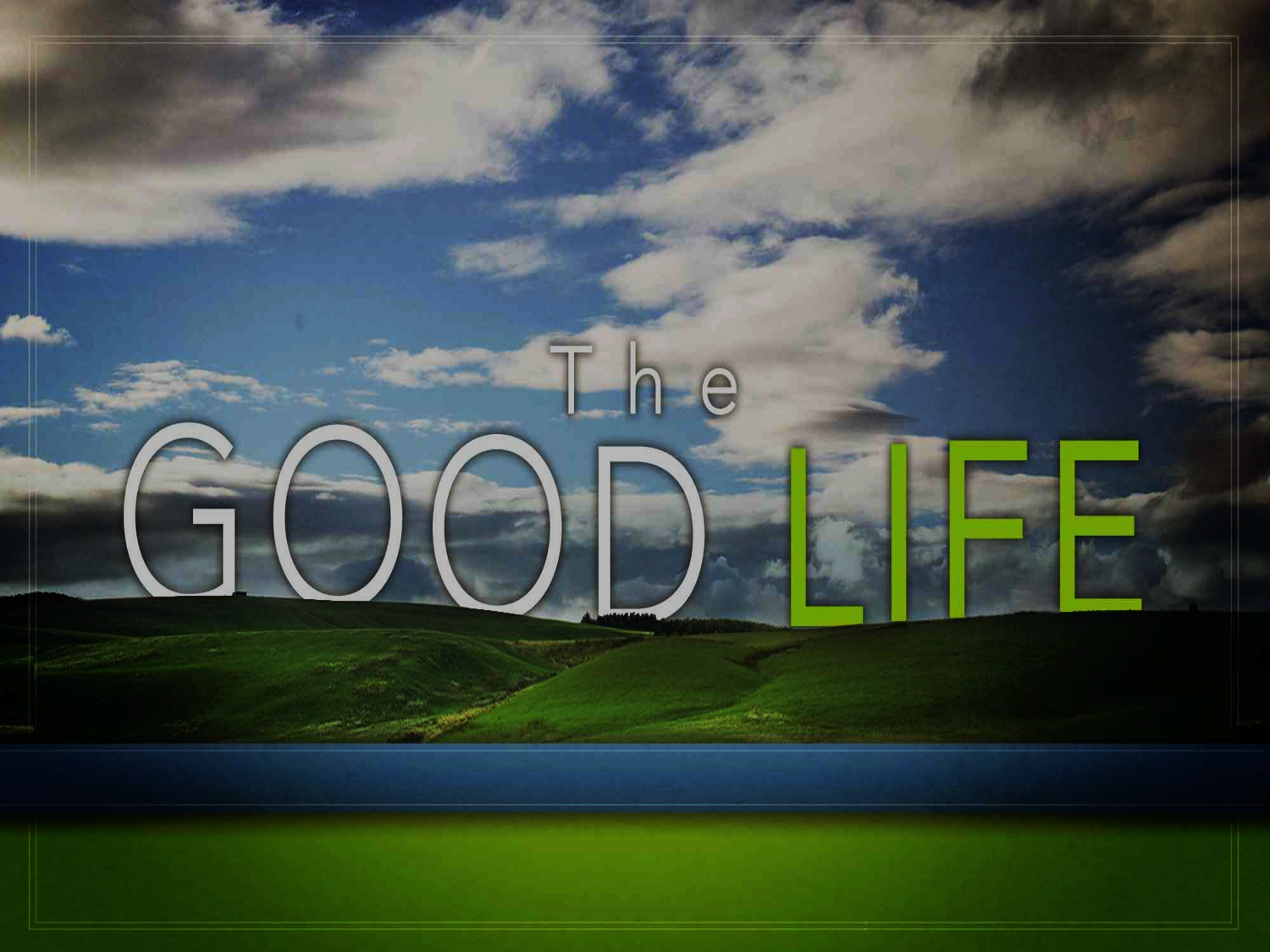 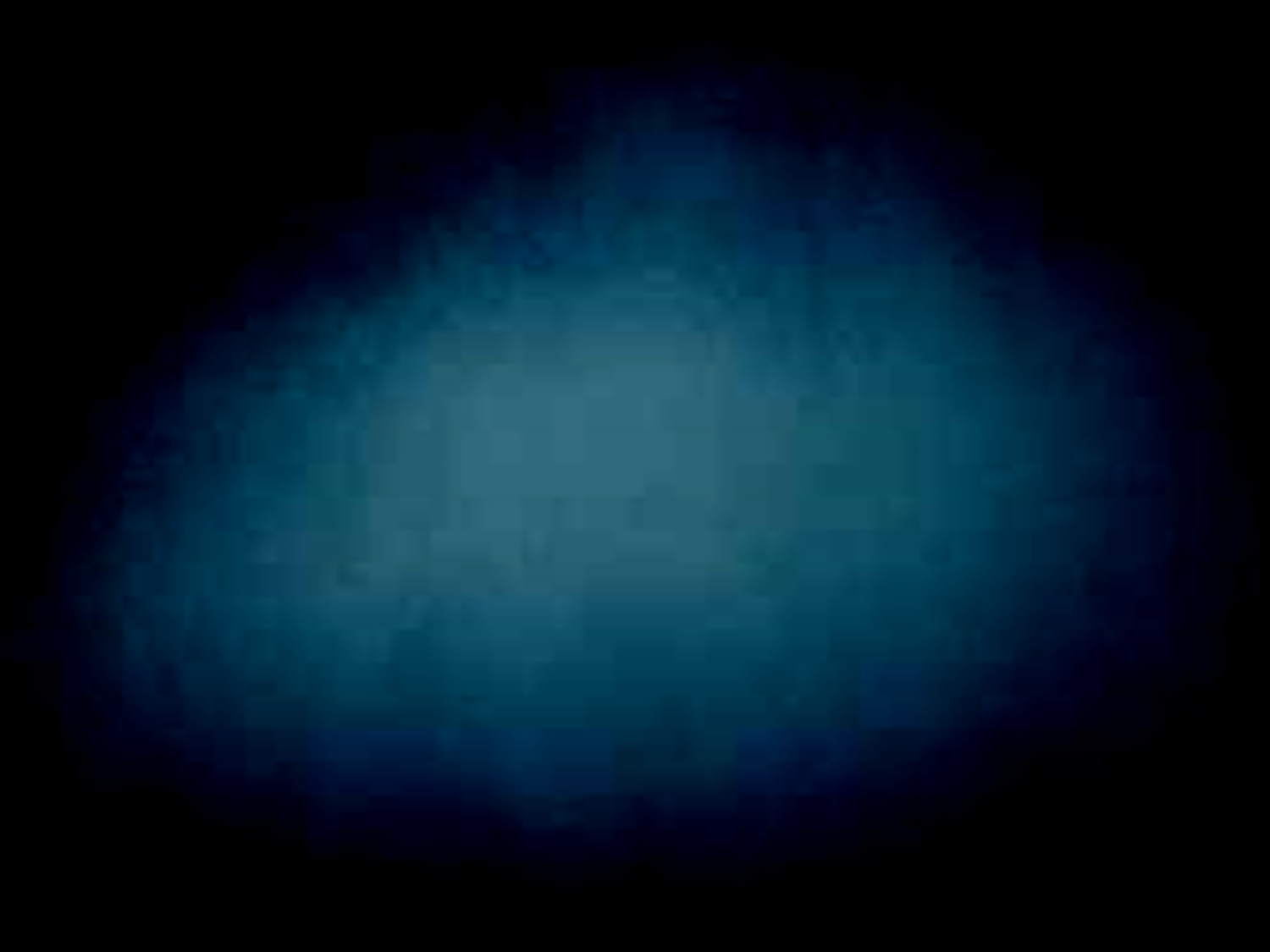 Enjoy the Good Life
Genesis 1:26-31
The world’s formula..
Money ($$$) ..
Things we can buy ..
Importance, respect ..
Health, good looks ..
Who will show us the good?
Psalm 4:6 There are many who say,“Who will show us any good?” Lord, lift up the light of Your countenance upon us.
God shows us what is good.. Genesis 1-3
The Natural World.. Gen 1:4-25
The Basics of Life.. Gen 2:7-16
Your beloved family.. Gen 2:18-24, 1:27-31
Your eternal soul.. Gen 1:26-27
Satan shows up.. Subtraction by addition
Gen 3:4-6 Then the serpent said to the woman, “You will not surely die. 5 For God knows that in the day you eat of it your eyes will be opened, and you will be like God, knowing good and evil.”
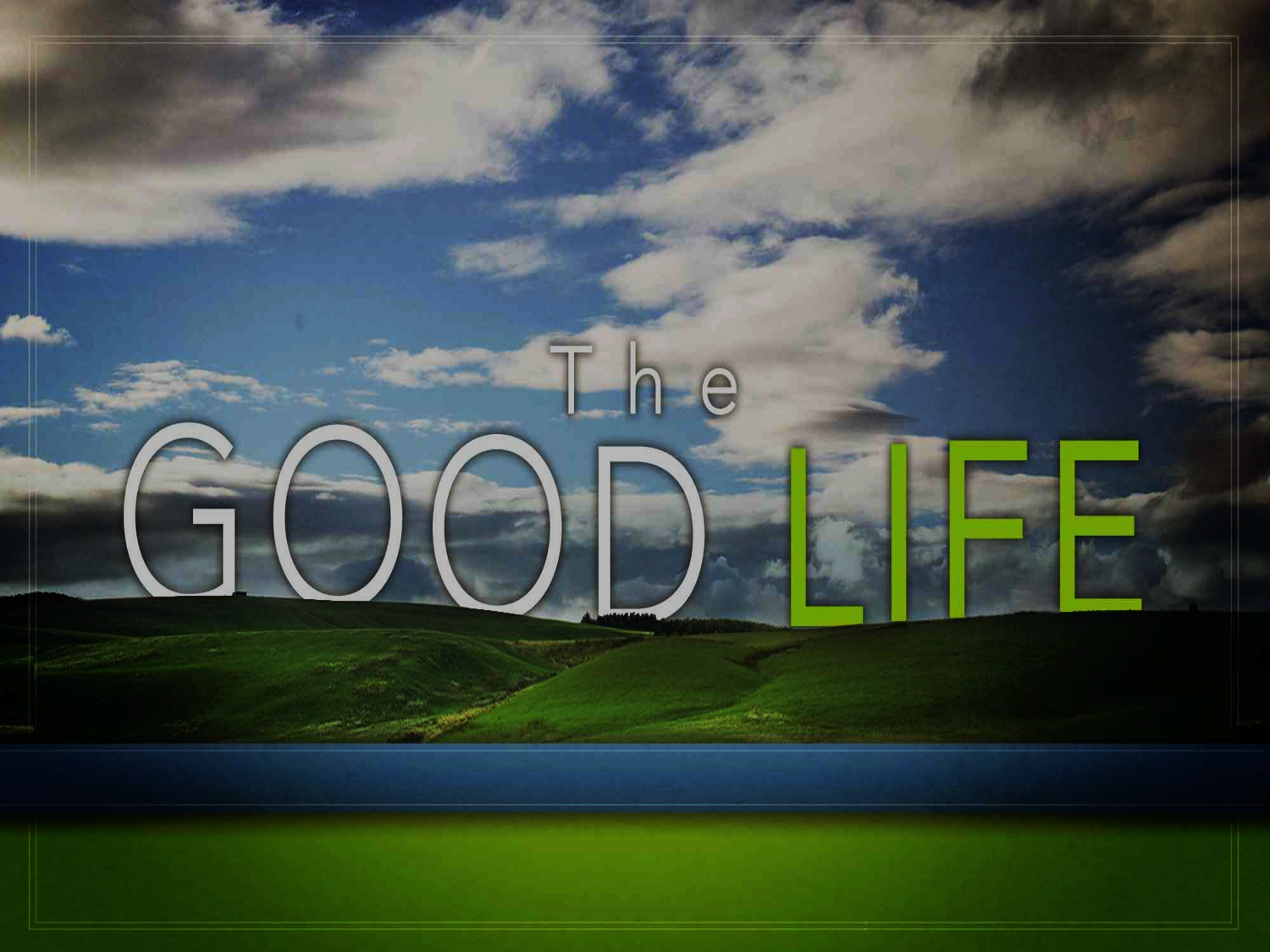 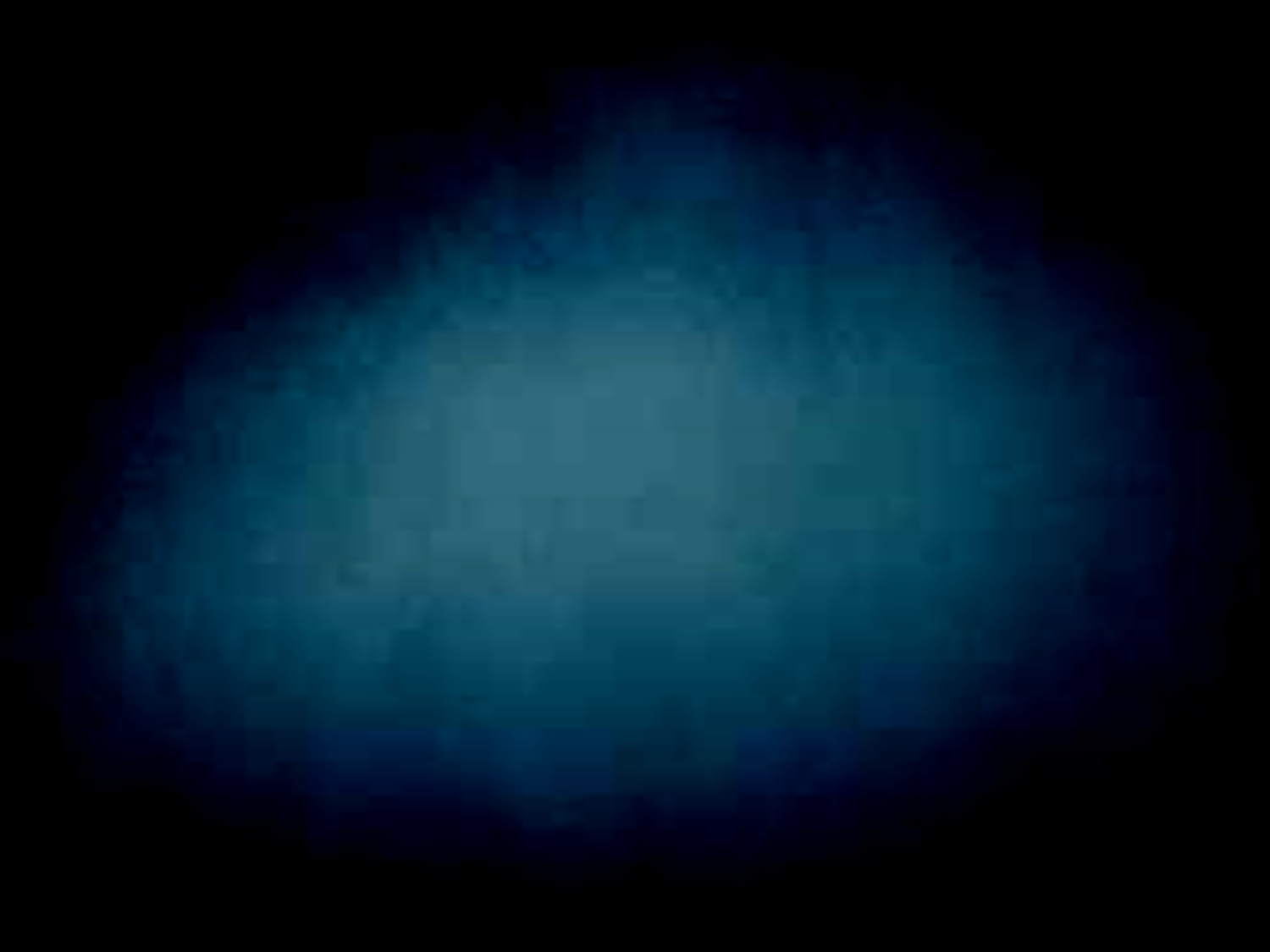 Enjoy the Good Life
Genesis 1:26-31